Teaching Reporting poverty
Dr Rachel Broady,
Senior Lecturer in Media, Culture, Communication at LJMU
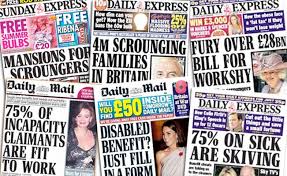 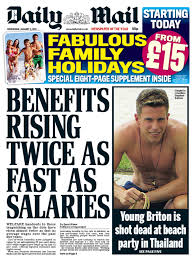 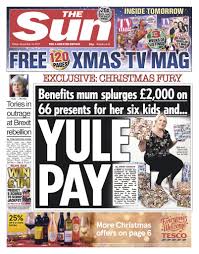 Academic research:

Discourse
Representation
Stereotypes
Stigma
Othering
Policy impact
People in poverty as expert sources
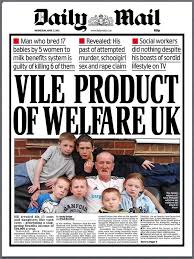 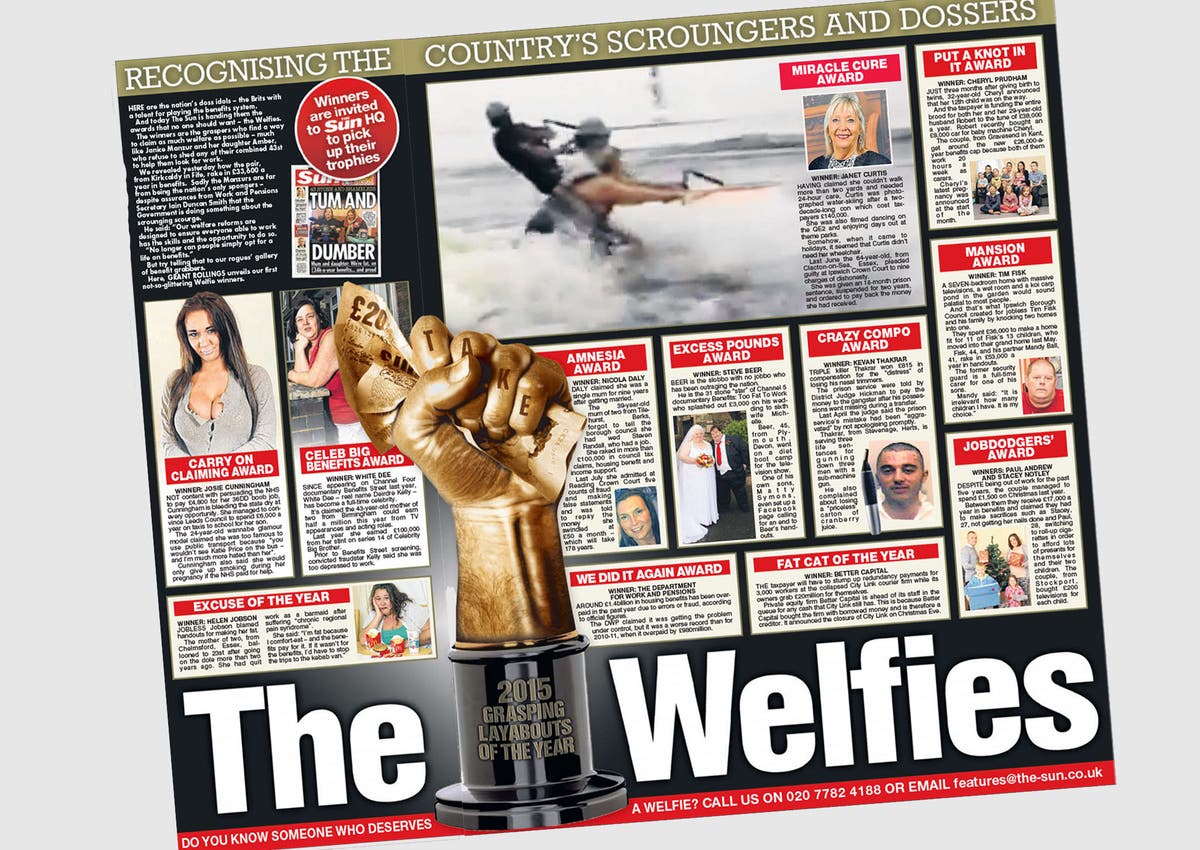 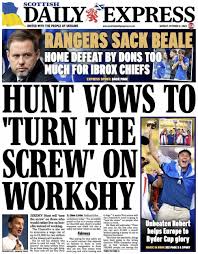 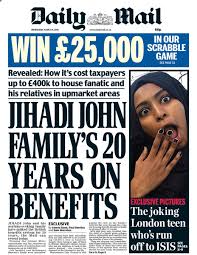 Reporting Poverty
Examining “epistemic injustice” in journalism practice
“a wrong done to someone specifically in their capacity as a knower …”
“… when prejudice causes a hearer to give a deflated level of credibility to a speaker’s words …
… when a gap in collective interpretive resources puts someone at an unfair disadvantage when it comes to making sense of their social experience …”

.
Fricker, M, 2007, Epistemic Injustice Power and the Ethics of Knowing, Oxford University Press, p. 1
Current practice: Reach publications
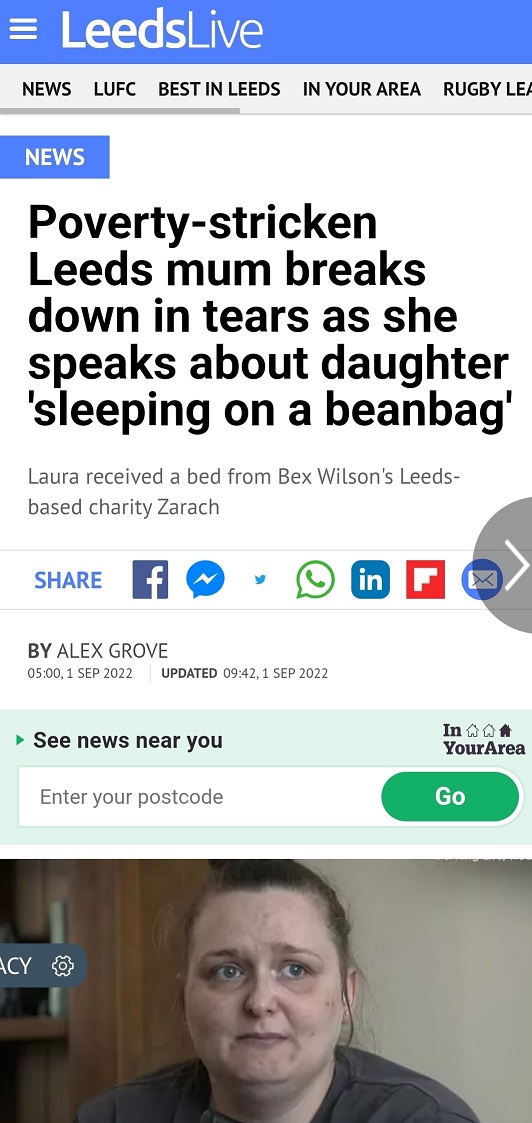 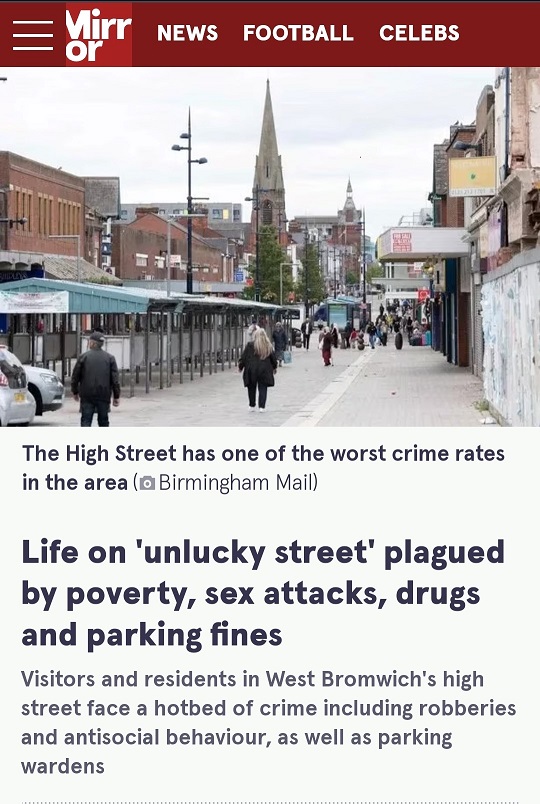 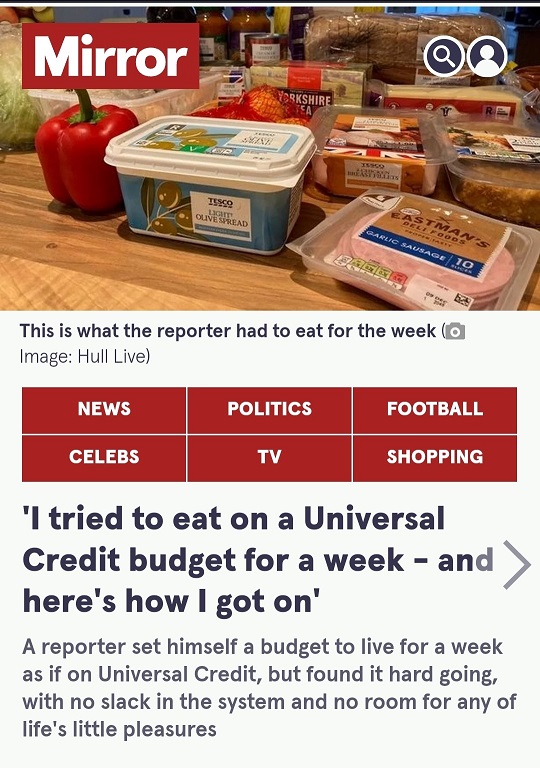 The injustice? Reach publications
Description
Observation
Imitation
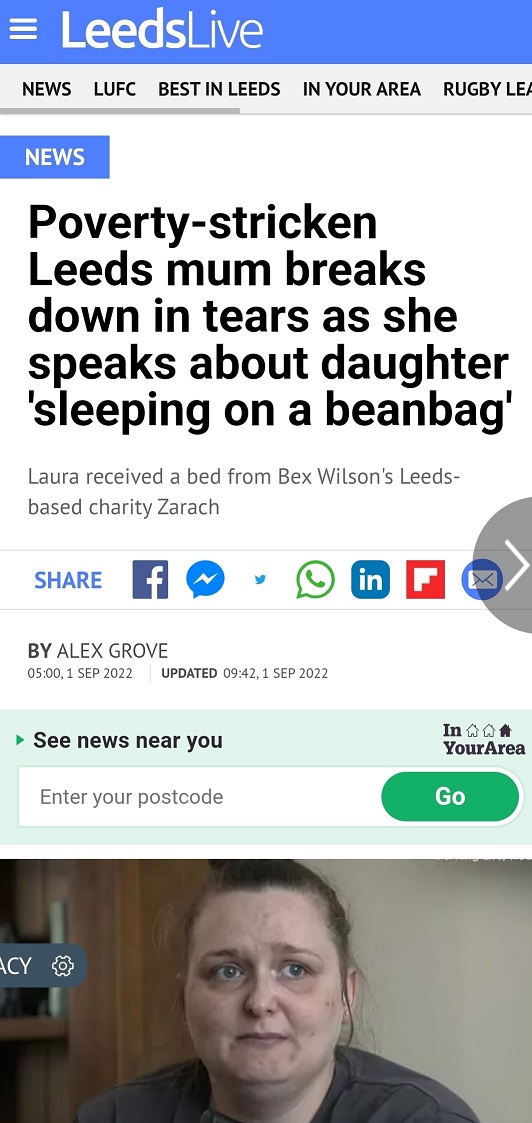 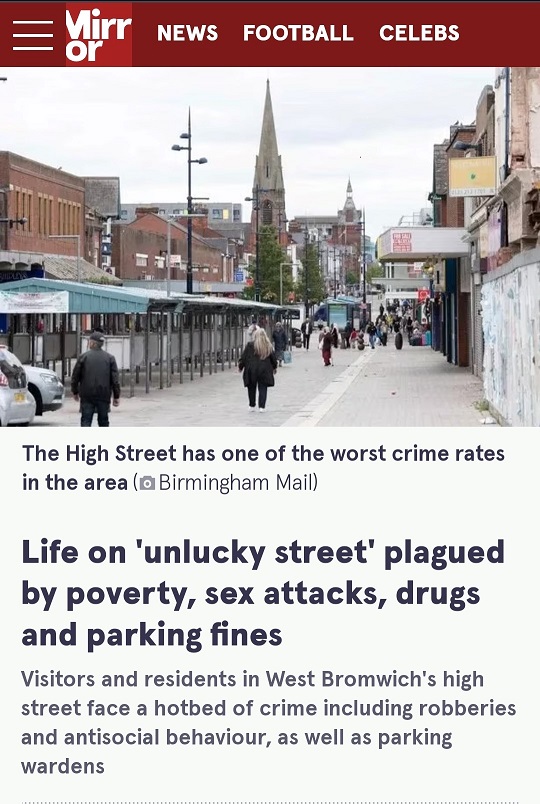 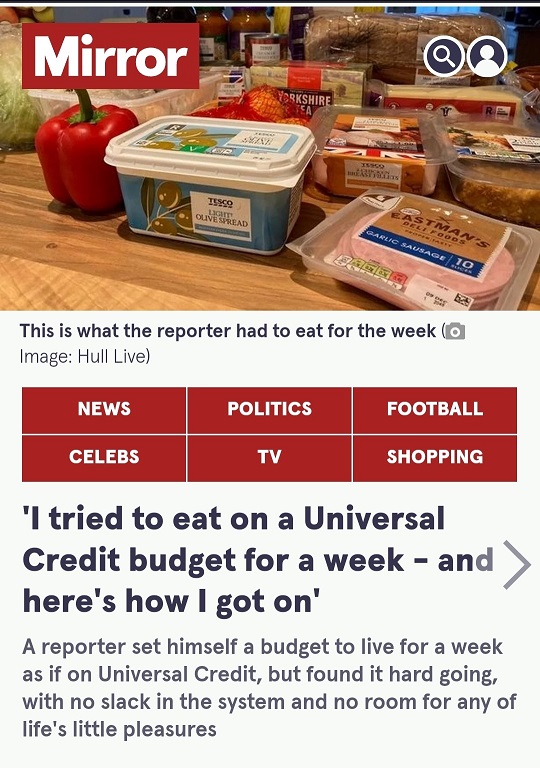 This suggests those consuming the news don’t already know about poverty or see it themselves.

It sensationalises the experience, presents people in poverty as a threat, limits examination, uses violent language.People not asked about the experience
Journalist interprets the experience.Not accurate or real representation. Mediated.Those with direct, relevant  experience overlooked.
The mum is observed and not named fully until the fourth paragraph.

The copy depends upon her poverty but is to illustrate a story about a charity. 

She’s treated as secondary.
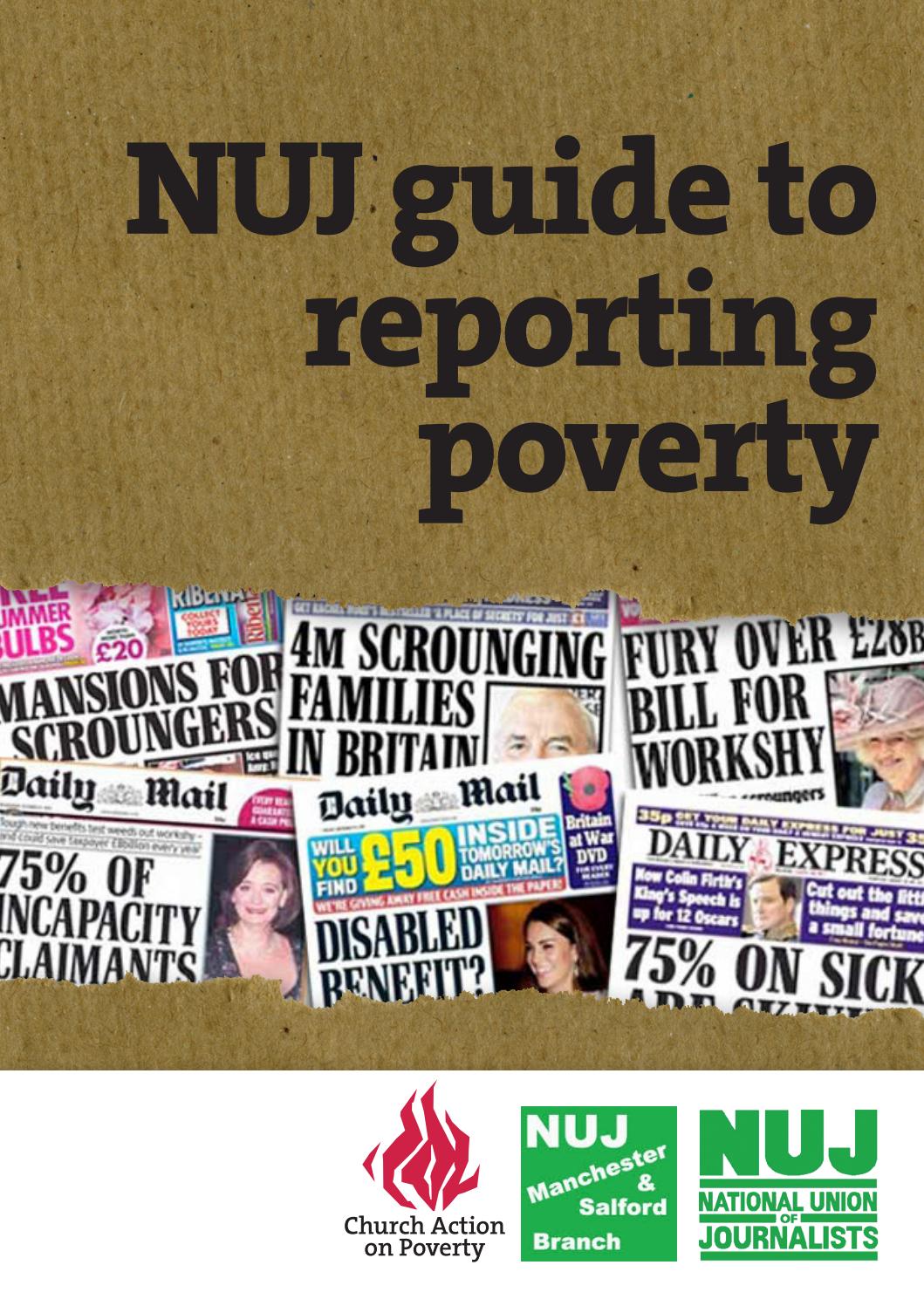 Want to understand poverty? Ask the experts.
Interviewees not case studies

Media trainedHuman interest & expertise 

People in poverty are readers, viewers, listeners

Experienced professionals
But people in poverty are …
Scared of media 
Hard to find
Biased
Inarticulate
Unintelligent
Broady, R (2022), NUJ Reporting Poverty campaign: Introducing a trade union challenge to journalistic representations of the unemployed and the working poor, Journal of Class & Culture, 1 (2), pp. 153-171
Reporting Poverty Guide
Relevant, valuable, engaging & insightful context
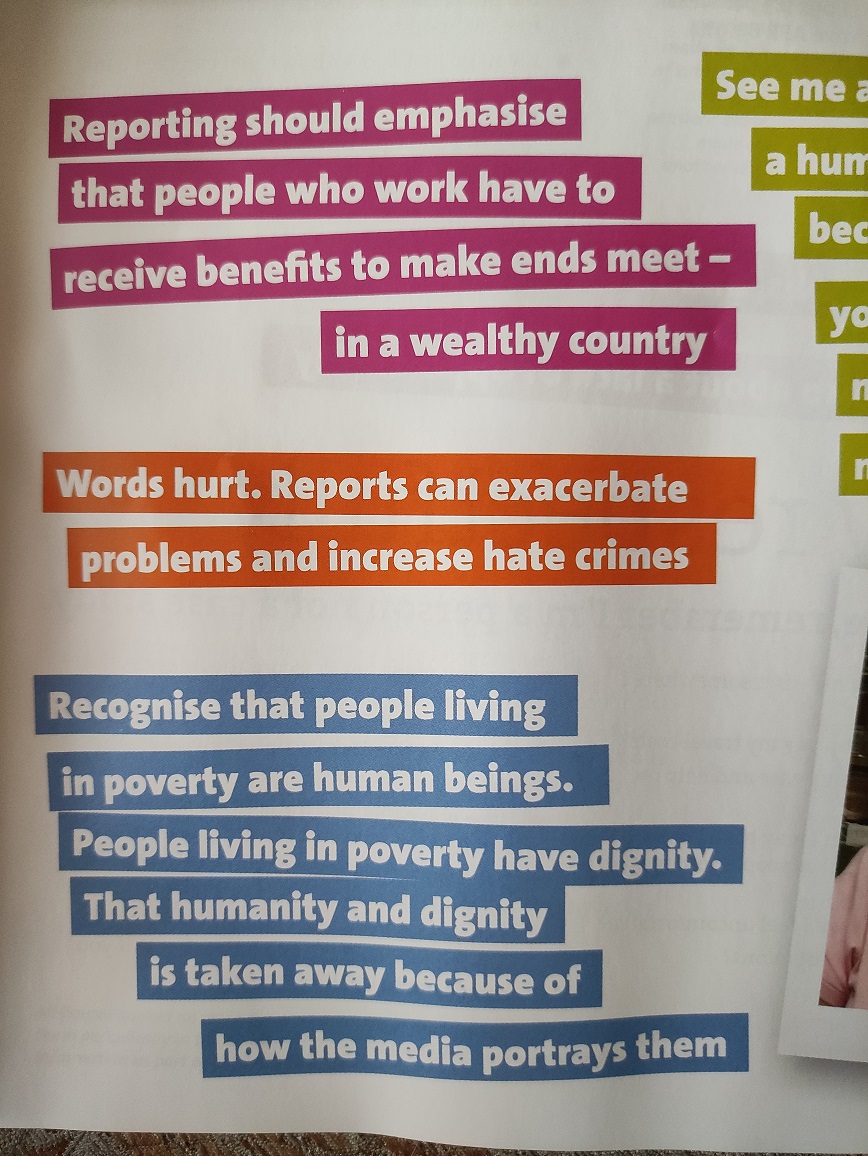 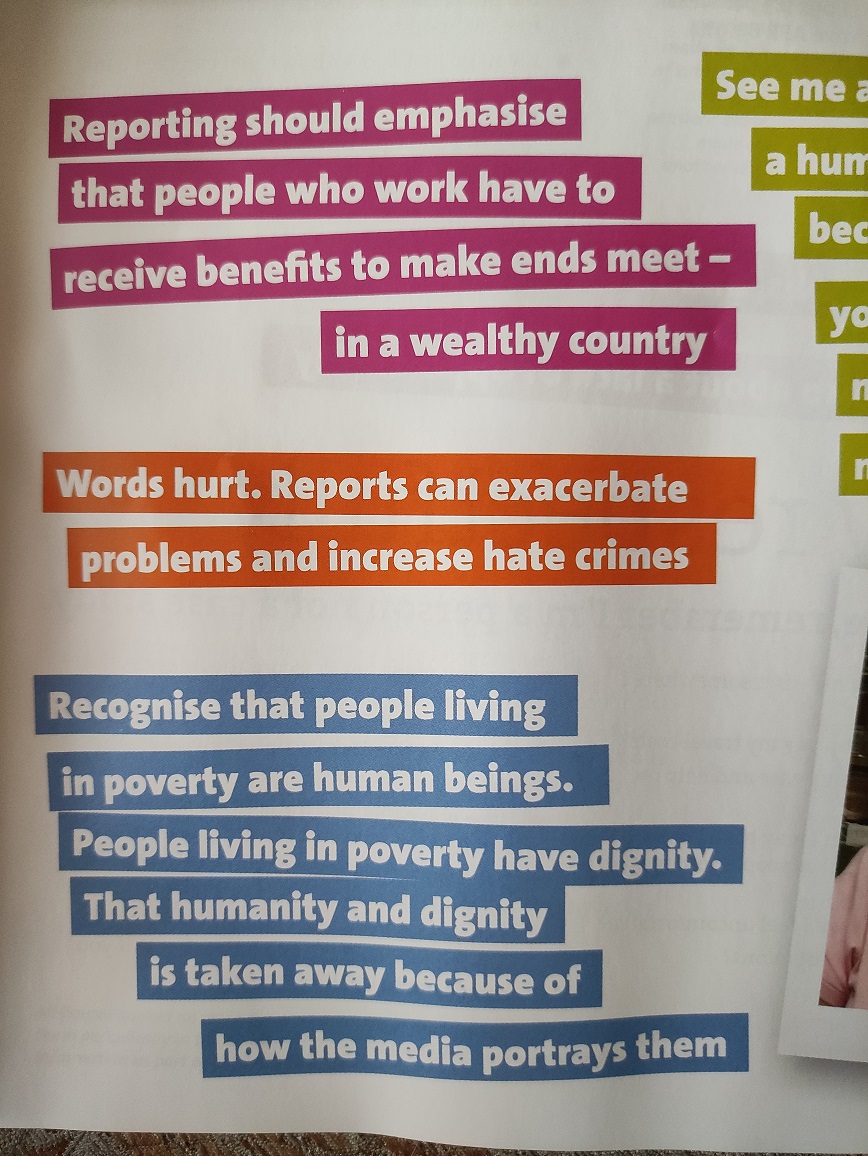 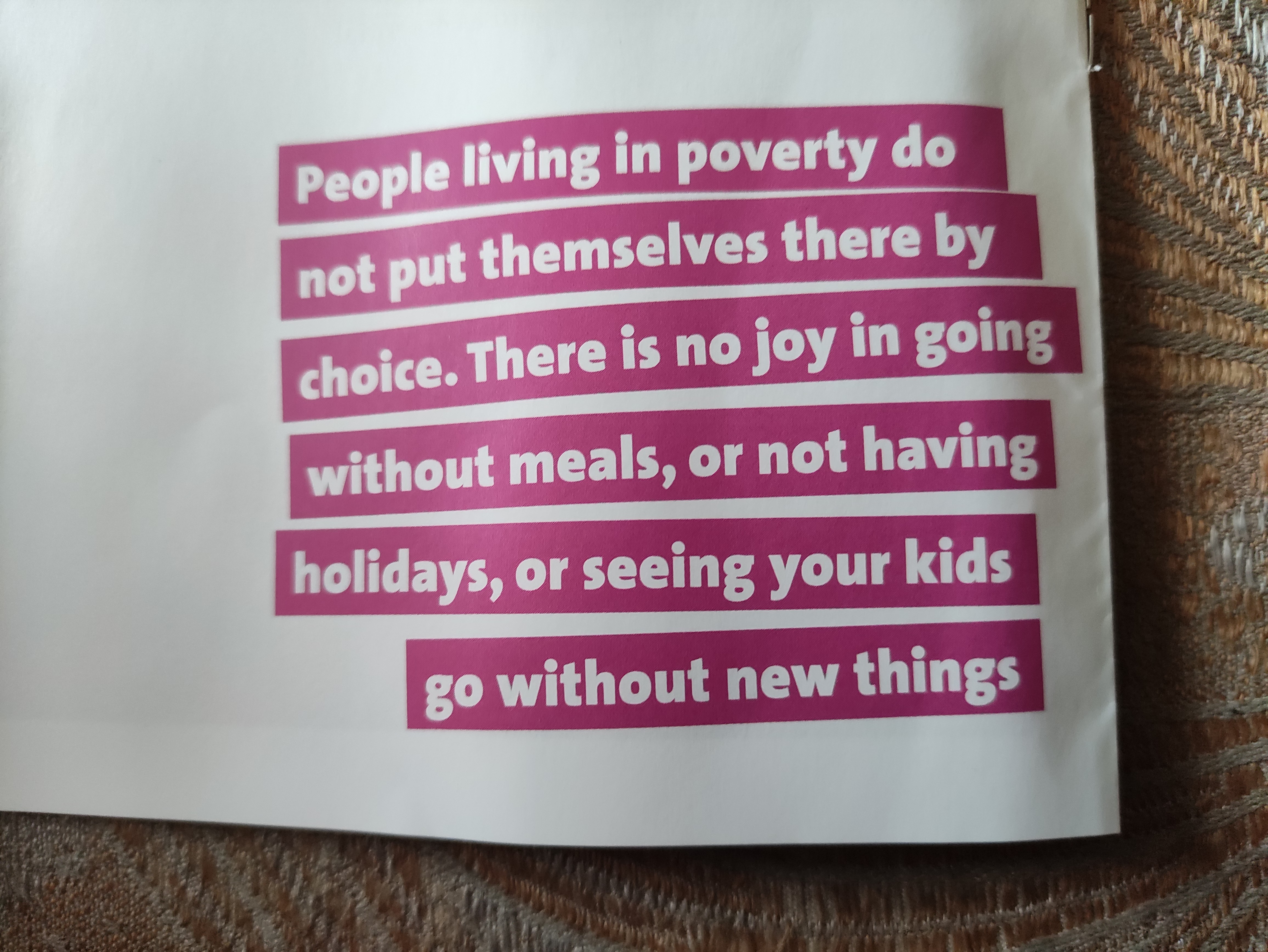 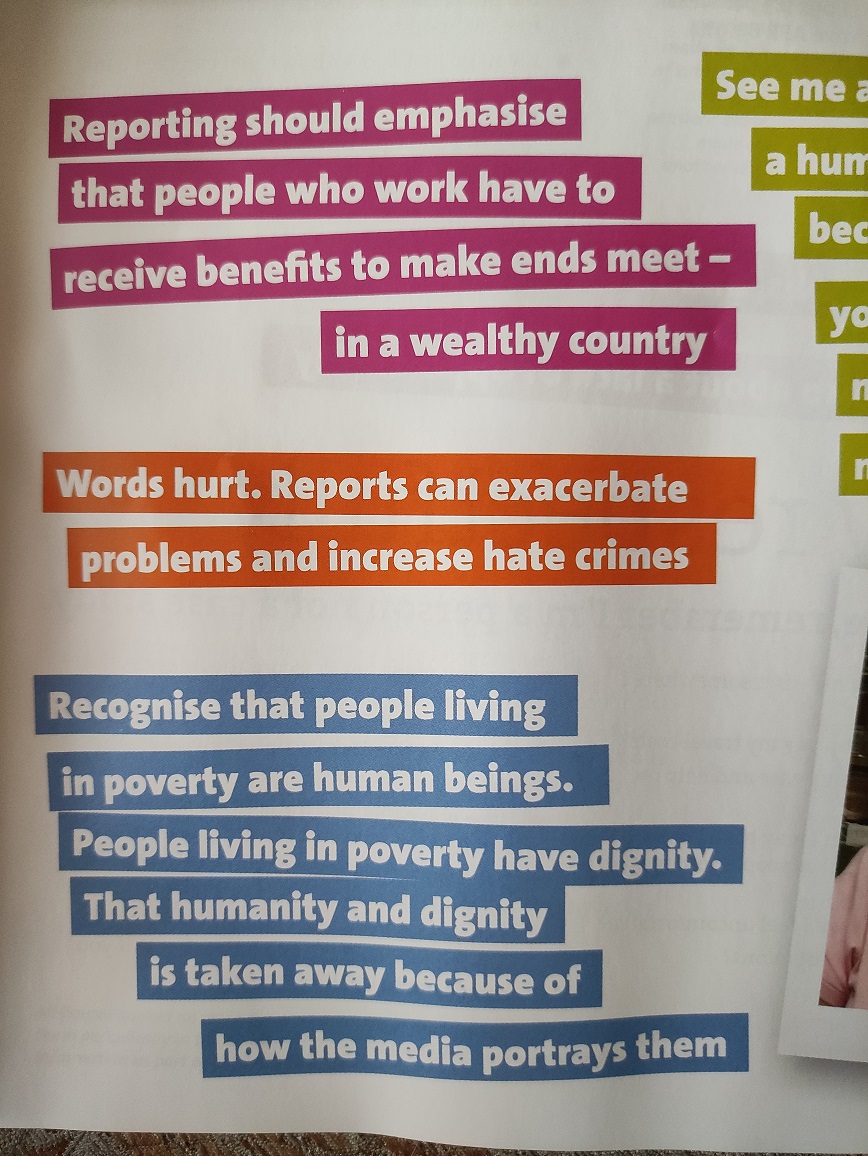 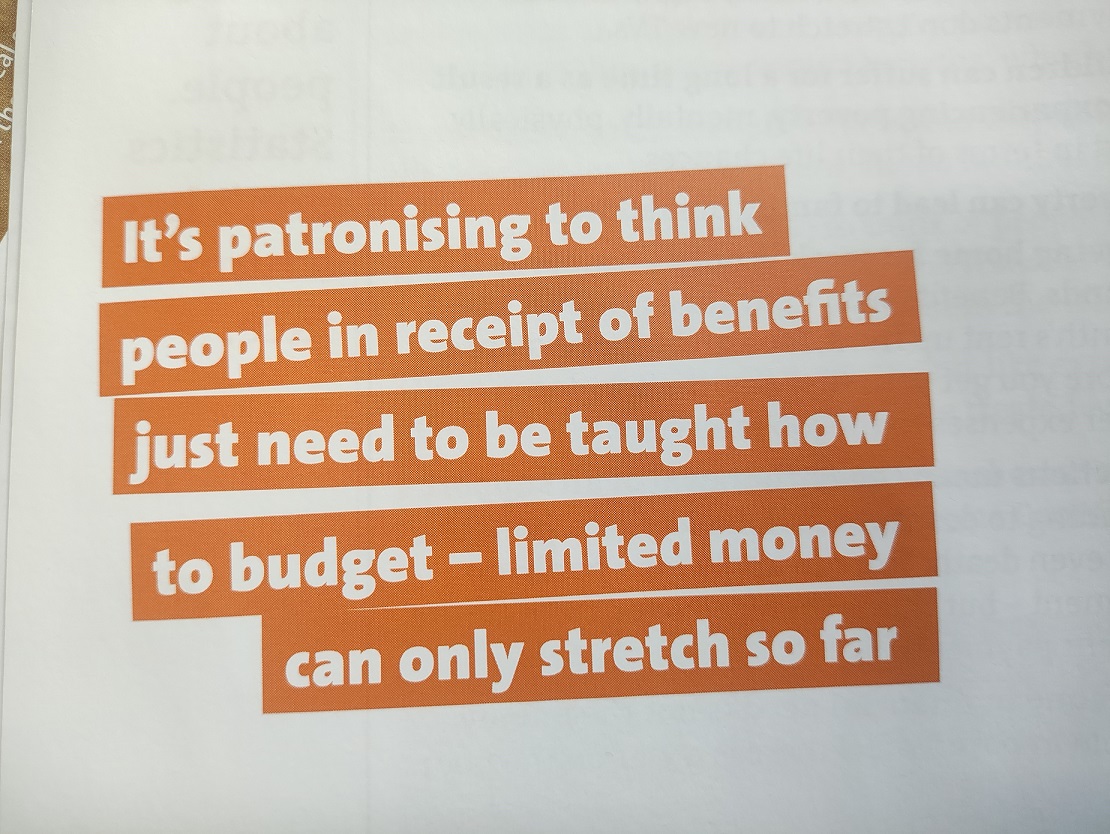 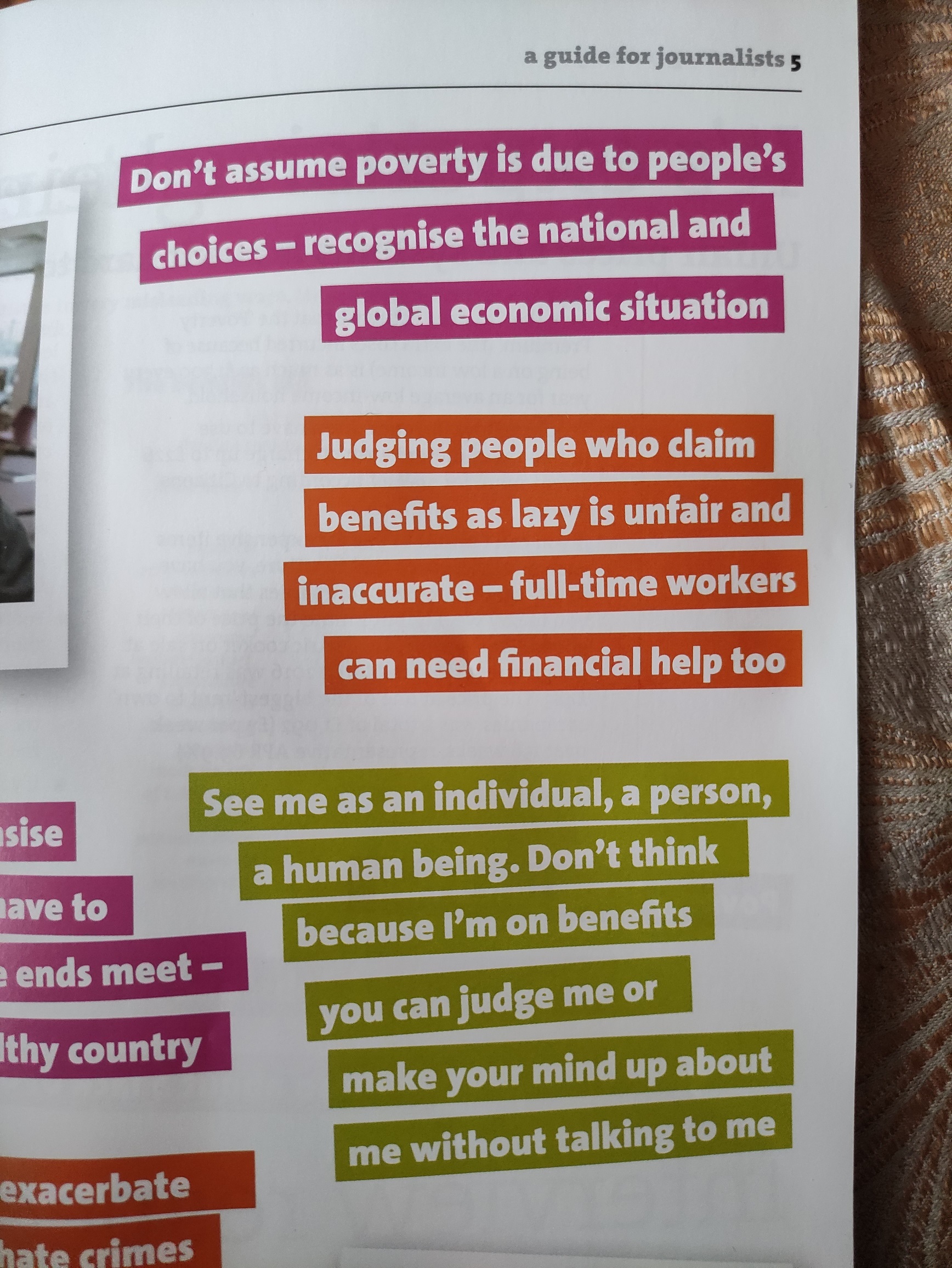 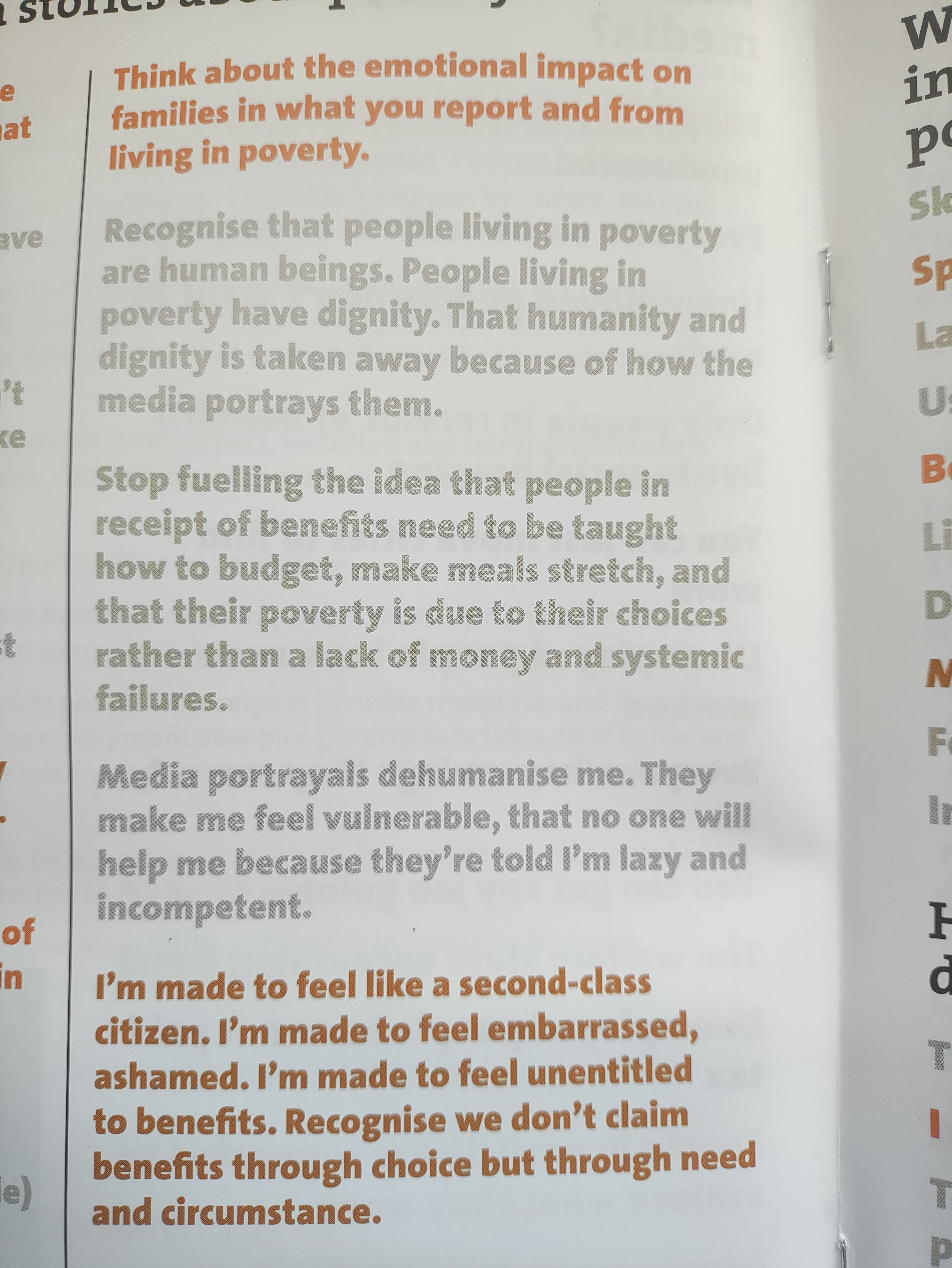 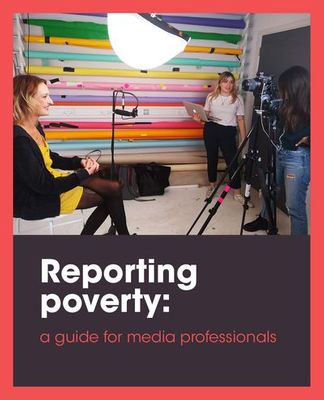 People in poverty at organisations such as Church Action on Poverty receive media training.
Better story – more detail, development beyond observe, describe, imitate approach.
Contribute to eradication of poverty by removing an obstacle in which media sees people in poverty as other and disempowers them.
Can influence policy-change and political responses: not justify benefit cuts through dehumanising language.
On NUJ website under resources
Resources for teaching & practice
I can provide a copy of the original NUJ guide on request
THANK YOU
Rachel Broady
r.s.broady@ljmu.ac.uk
reportingpoverty.com